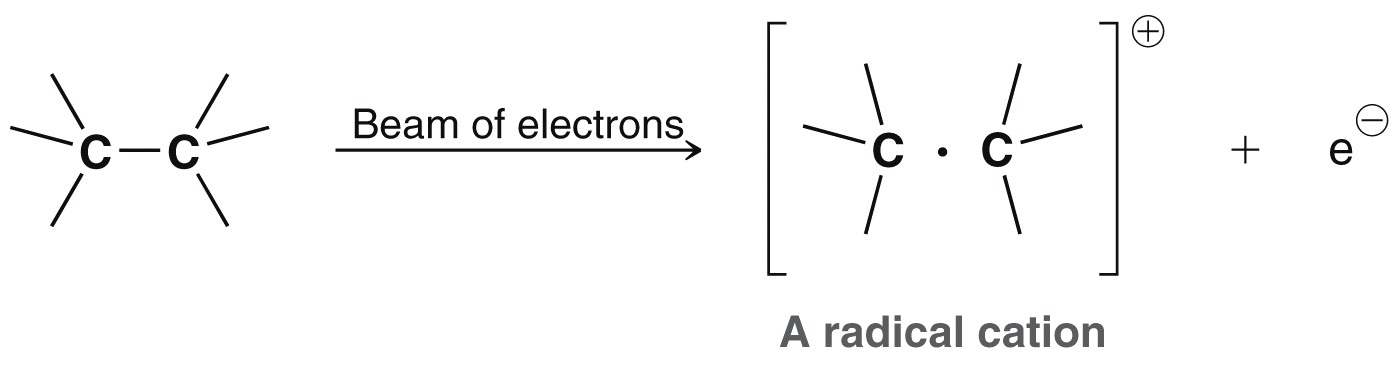 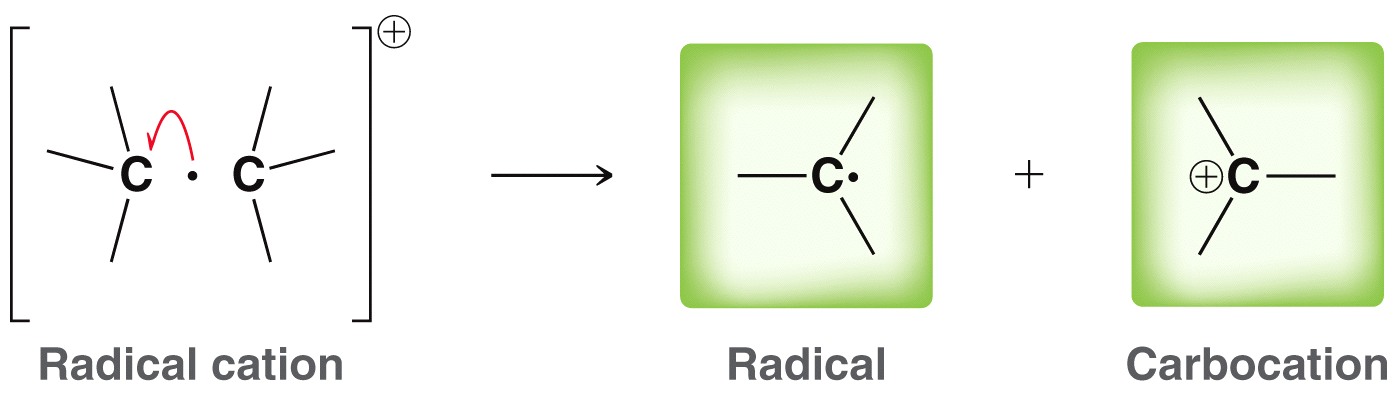 Copyright © 2015 John Wiley & Sons, Inc. All rights reserved.
Unnumbered 15 p707
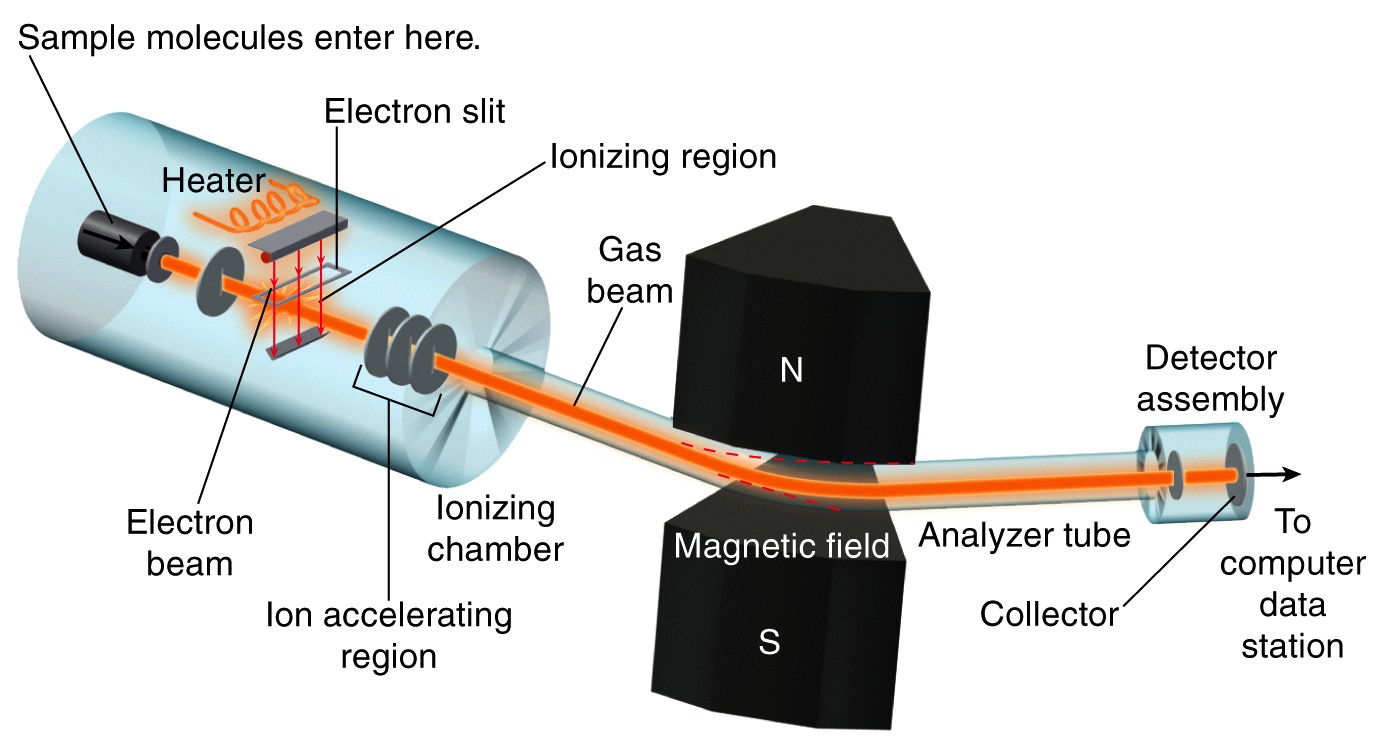 Copyright © 2015 John Wiley & Sons, Inc. All rights reserved.
Figure 15.21
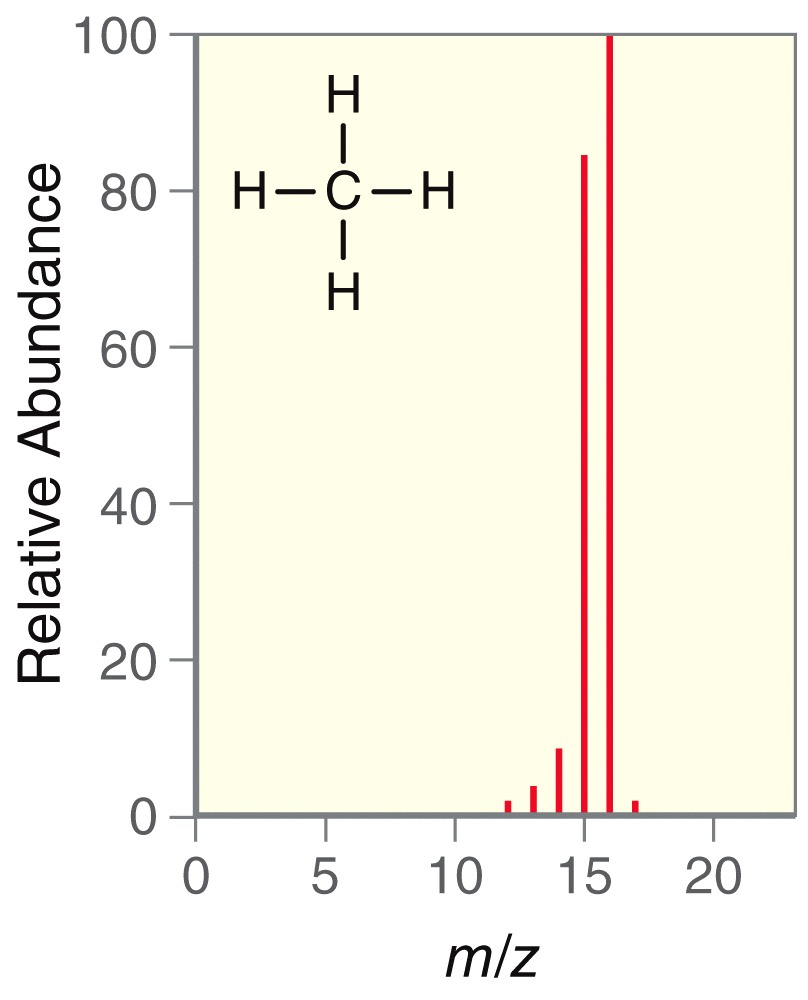 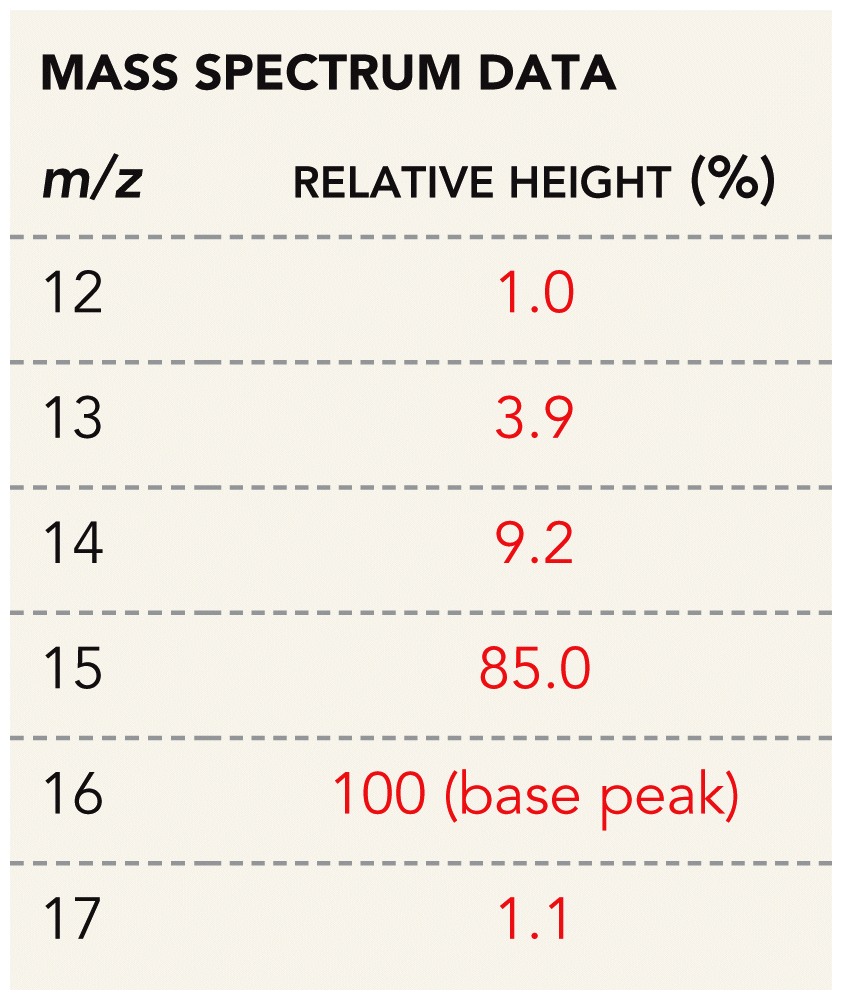 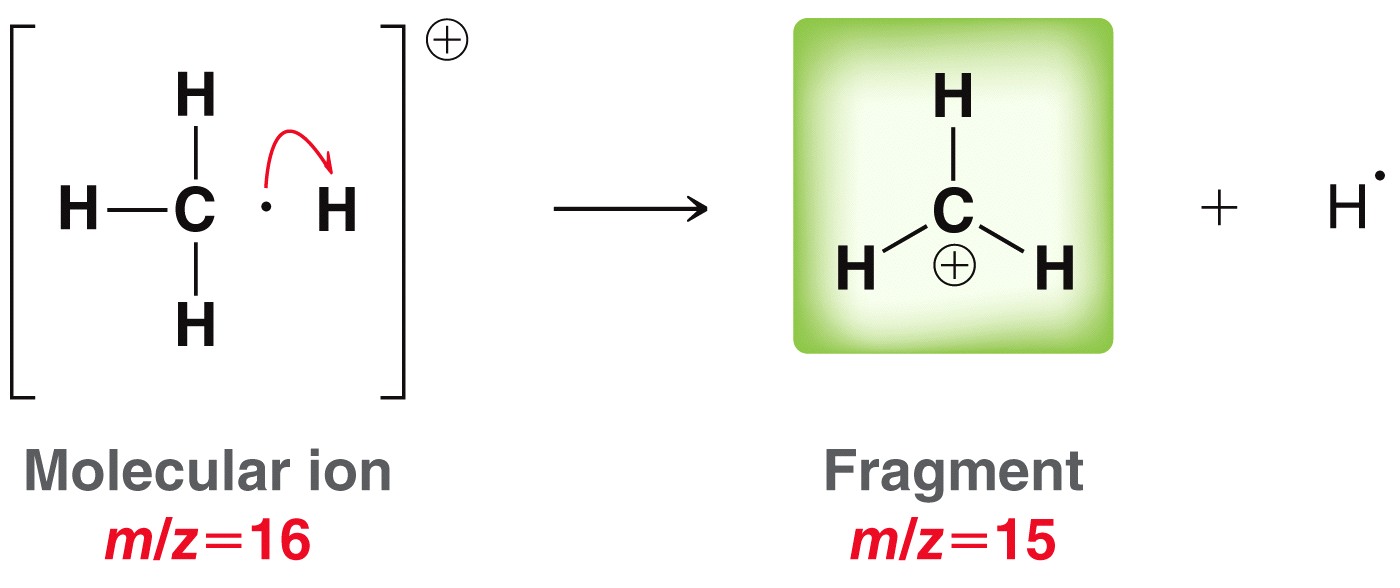 Copyright © 2015 John Wiley & Sons, Inc. All rights reserved.
Figure 15.22a
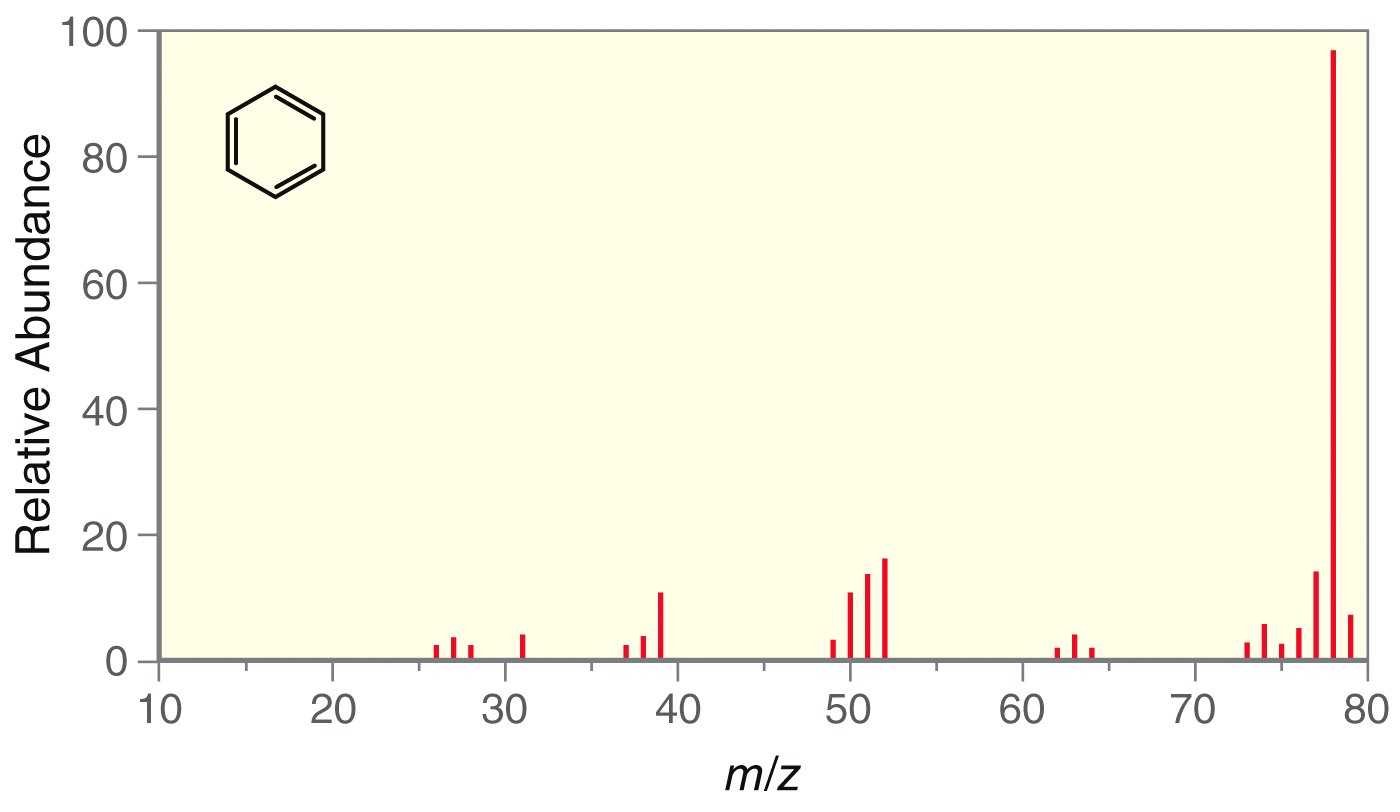 Copyright © 2015 John Wiley & Sons, Inc. All rights reserved.
Figure 15.23
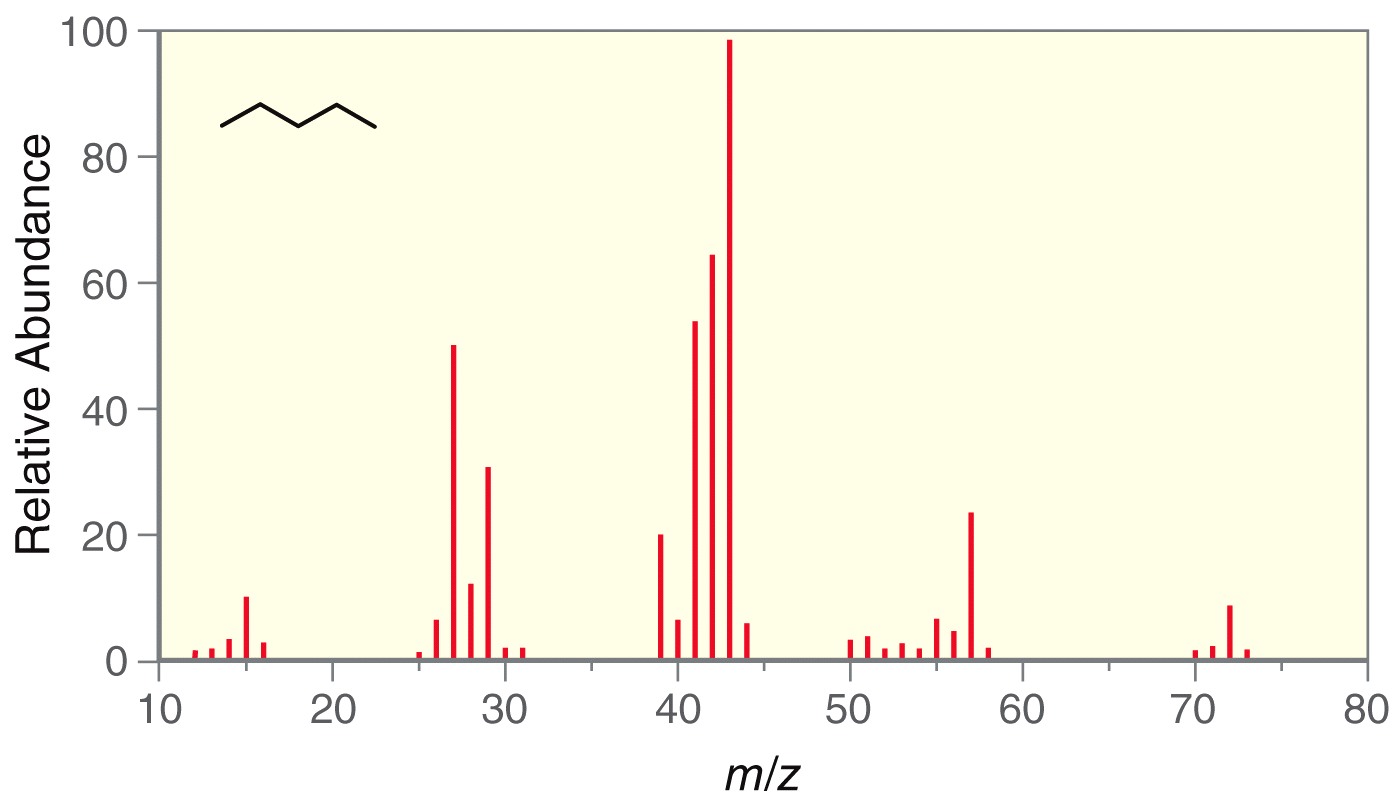 Copyright © 2015 John Wiley & Sons, Inc. All rights reserved.
Figure 15.24
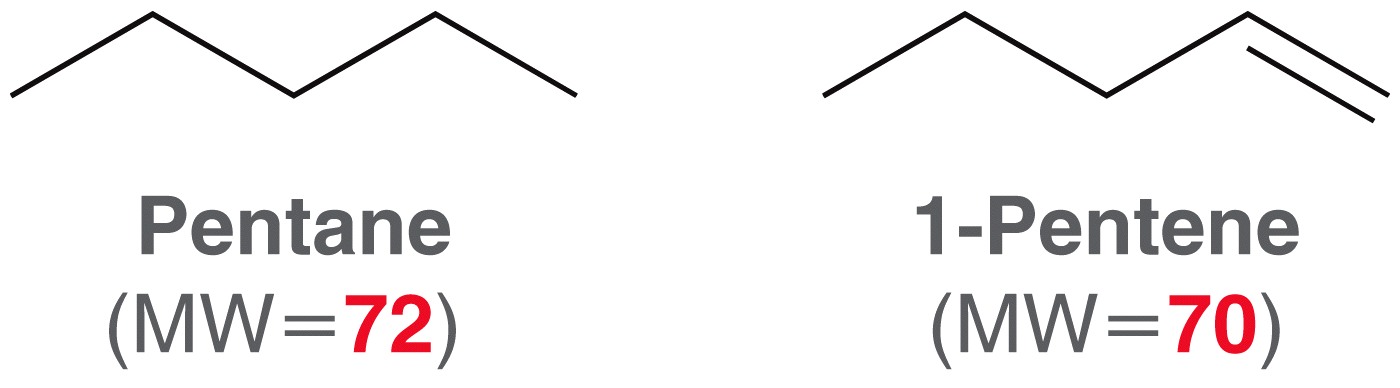 Copyright © 2015 John Wiley & Sons, Inc. All rights reserved.
Unnumbered 15 p709
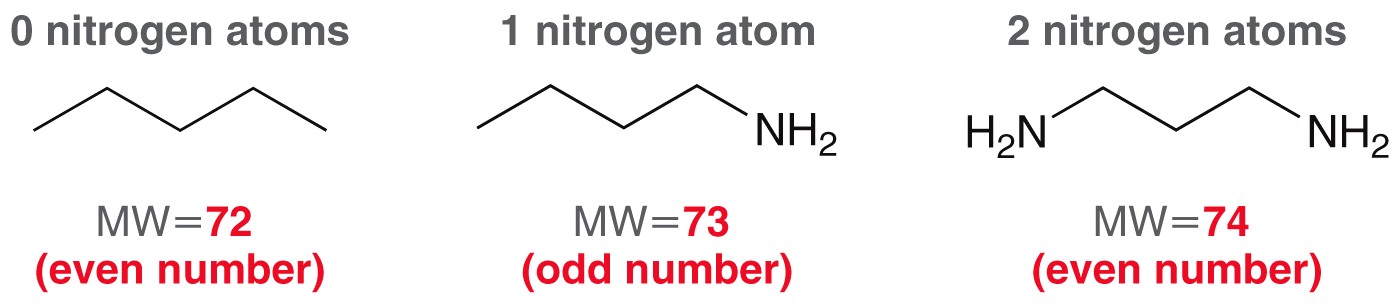 Copyright © 2015 John Wiley & Sons, Inc. All rights reserved.
Unnumbered 15 p710
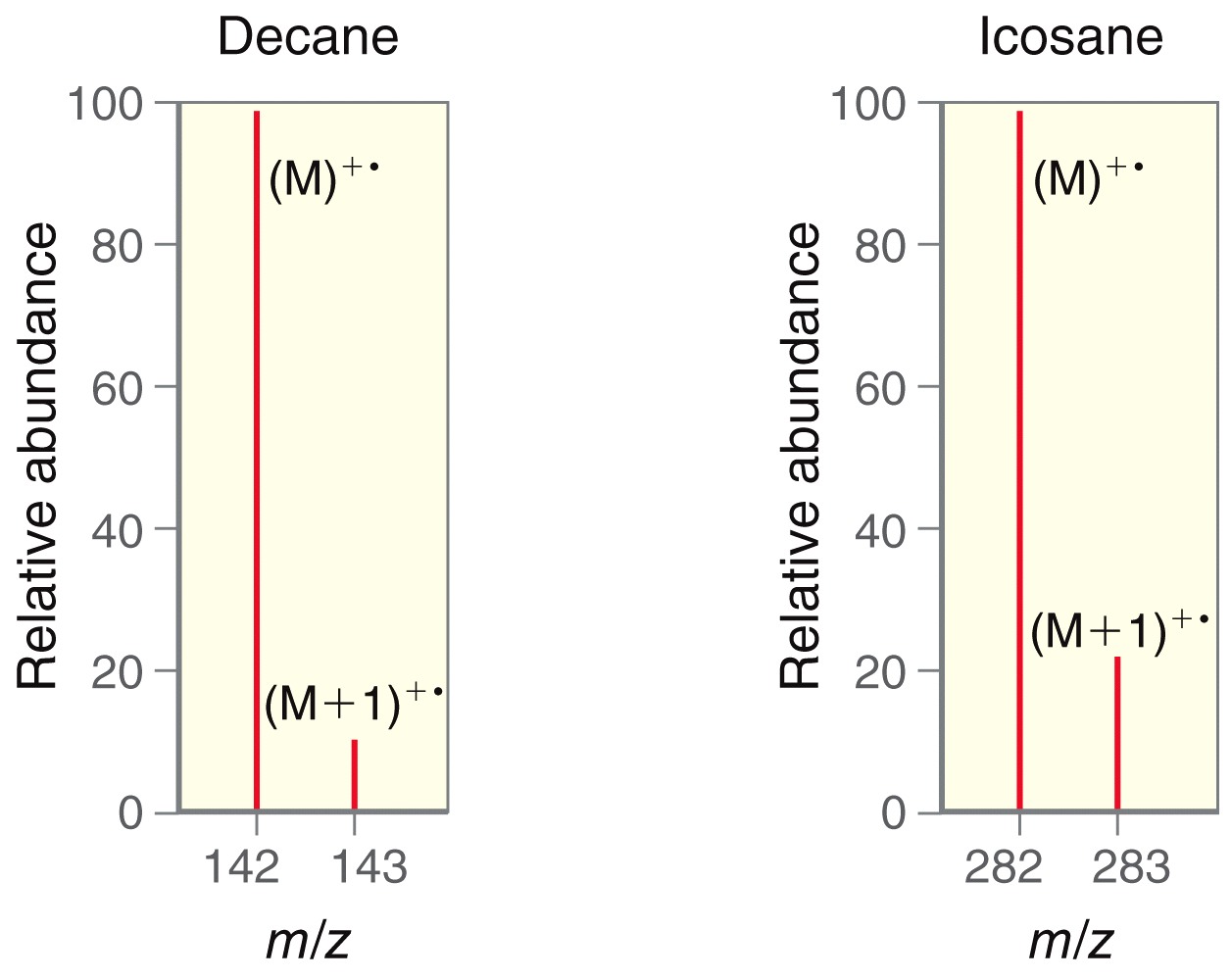 Copyright © 2015 John Wiley & Sons, Inc. All rights reserved.
Figure 15.25
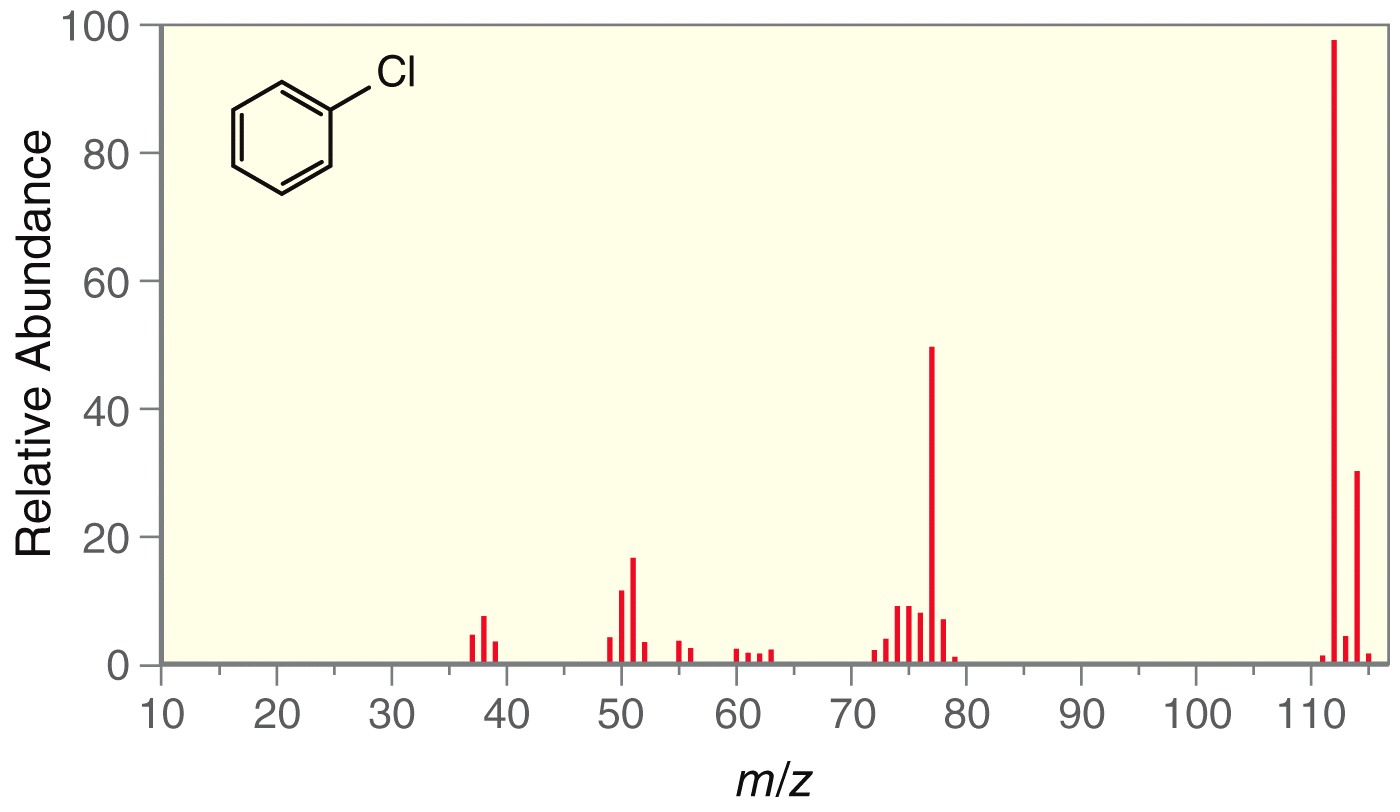 Copyright © 2015 John Wiley & Sons, Inc. All rights reserved.
Figure 15.26
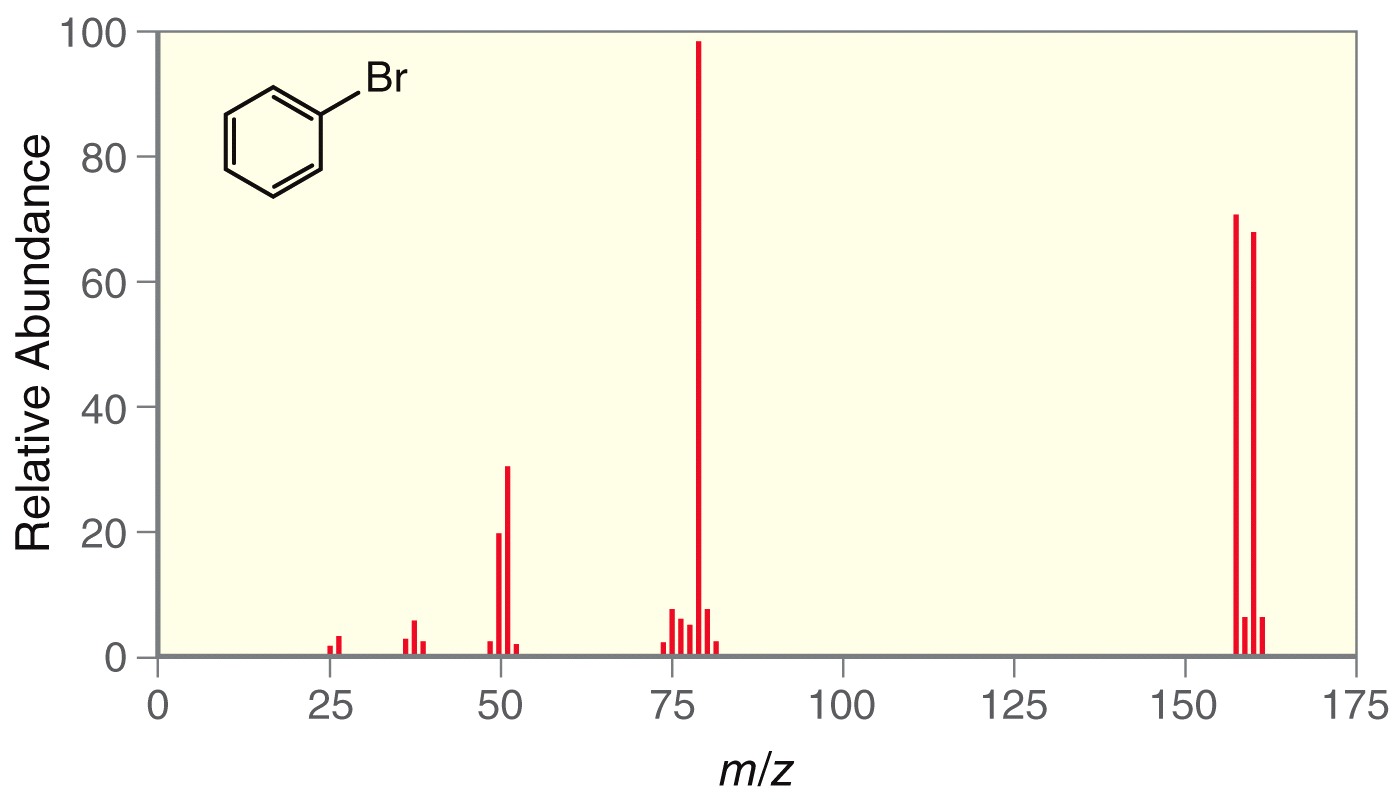 Copyright © 2015 John Wiley & Sons, Inc. All rights reserved.
Figure 15.27
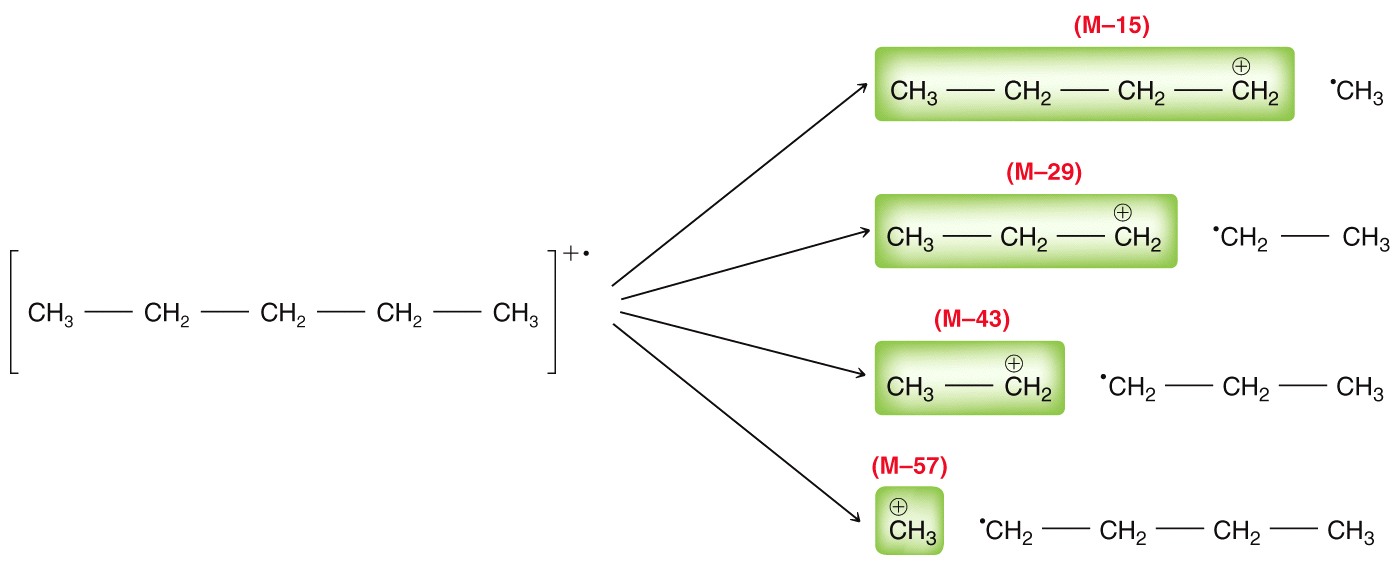 Copyright © 2015 John Wiley & Sons, Inc. All rights reserved.
Figure 15.28
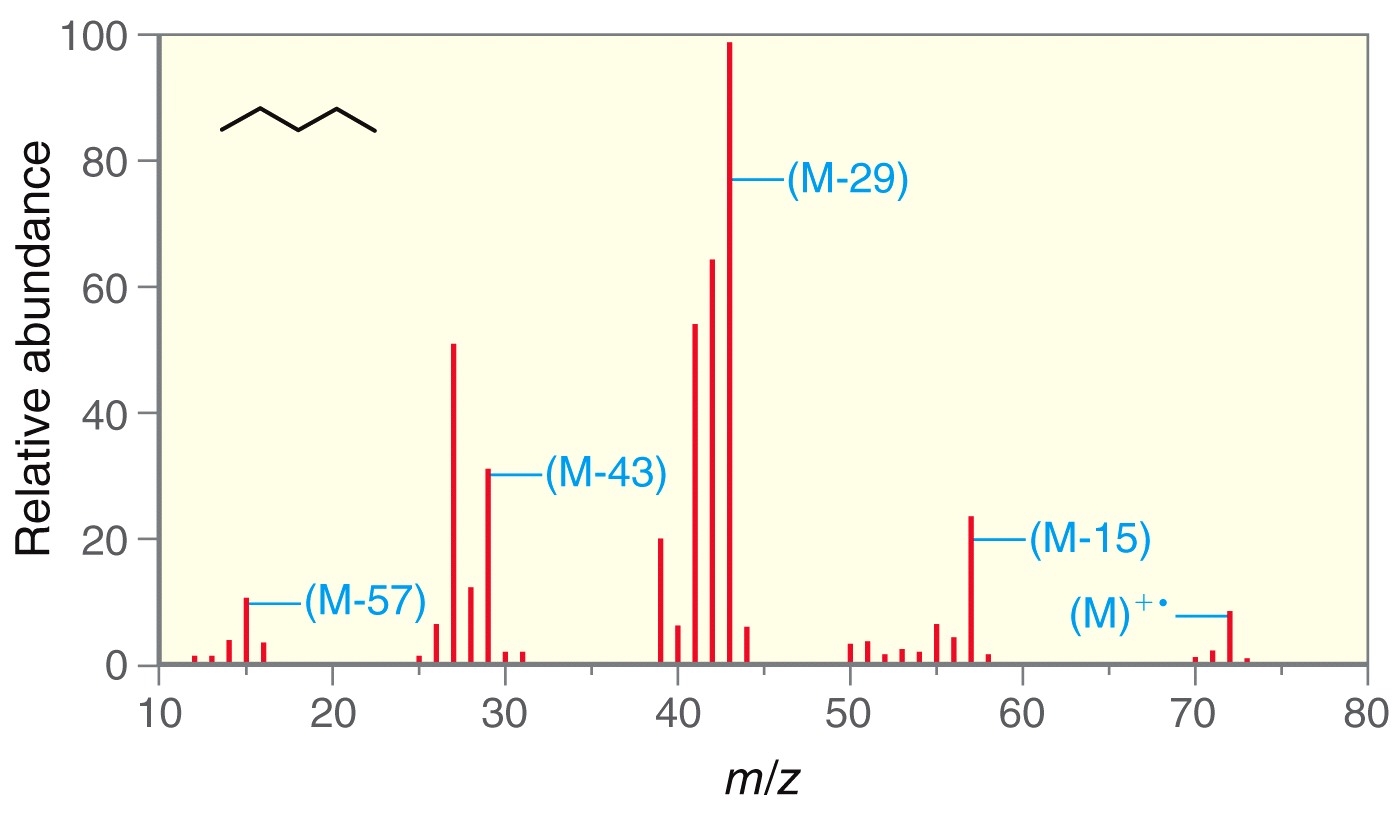 Copyright © 2015 John Wiley & Sons, Inc. All rights reserved.
Figure 15.29
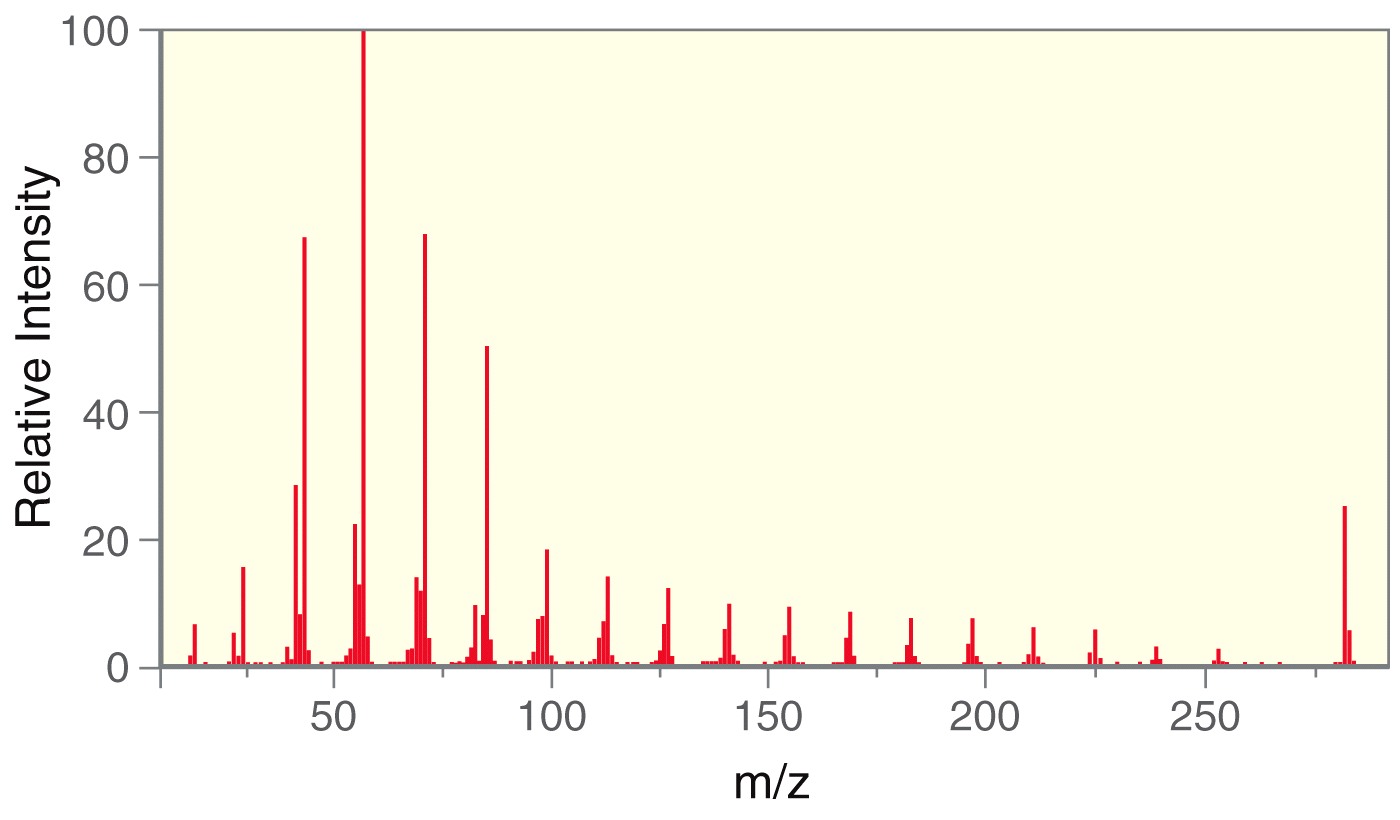 Copyright © 2015 John Wiley & Sons, Inc. All rights reserved.
Figure 15.30
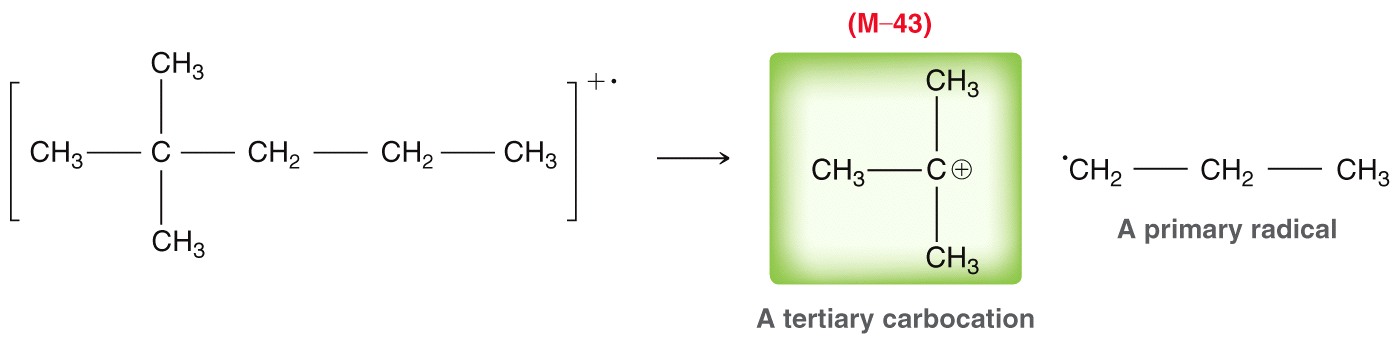 Copyright © 2015 John Wiley & Sons, Inc. All rights reserved.
Unnumbered 15 p715
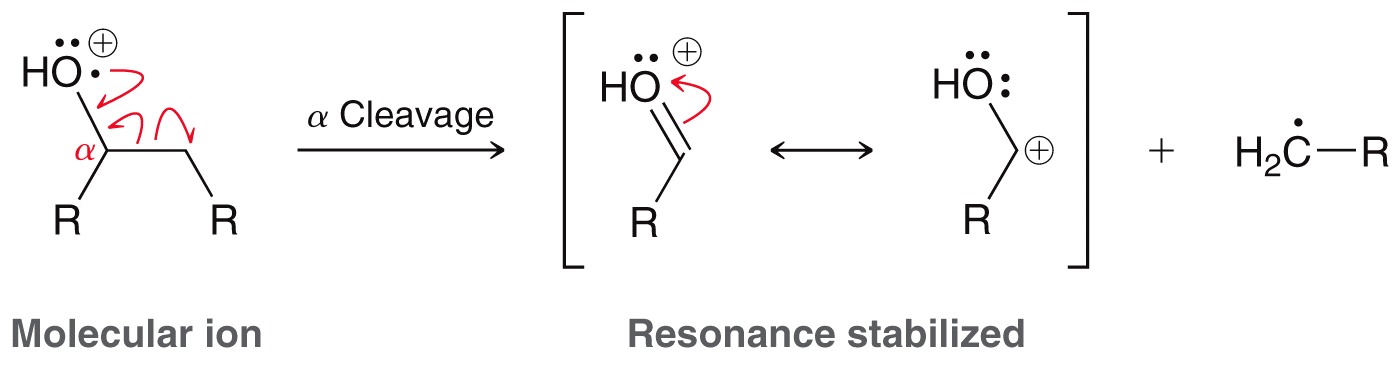 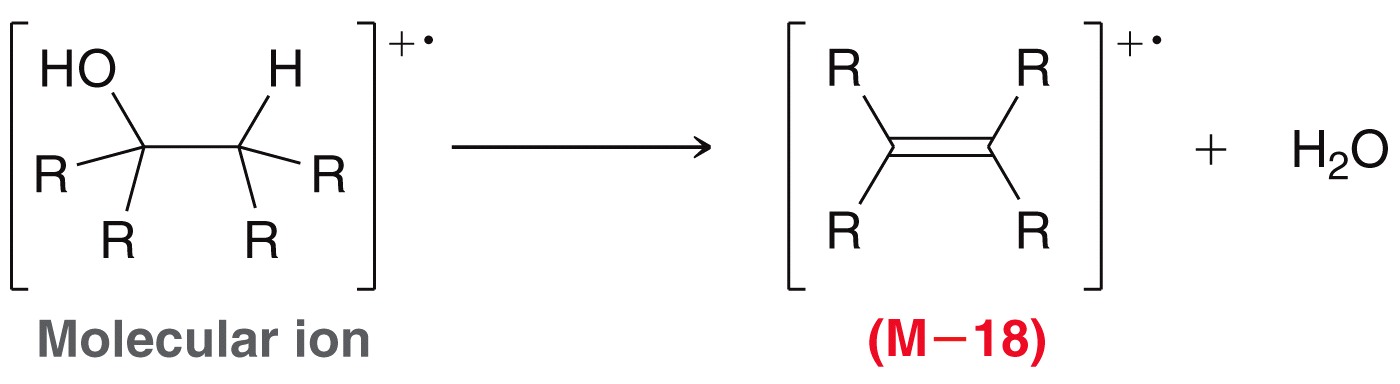 Copyright © 2015 John Wiley & Sons, Inc. All rights reserved.
Unnumbered 15 p715
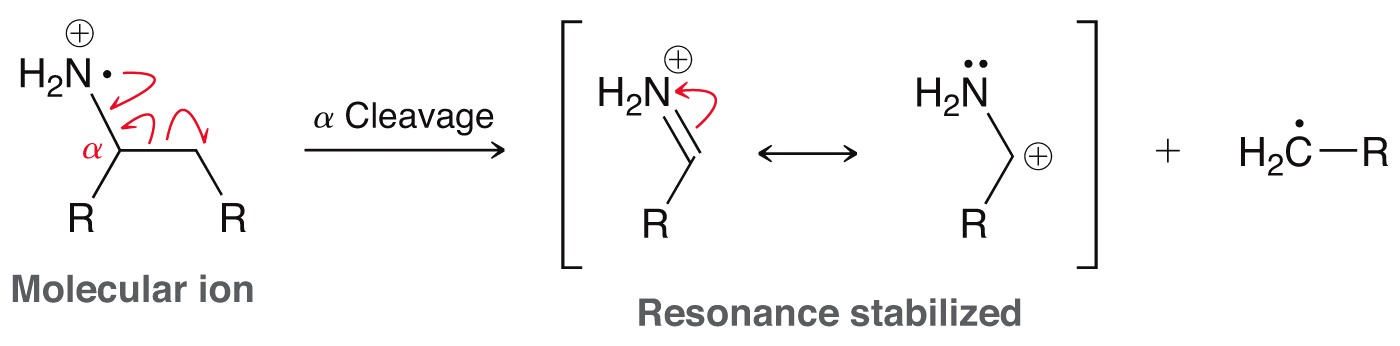 Copyright © 2015 John Wiley & Sons, Inc. All rights reserved.
Unnumbered 15 p716
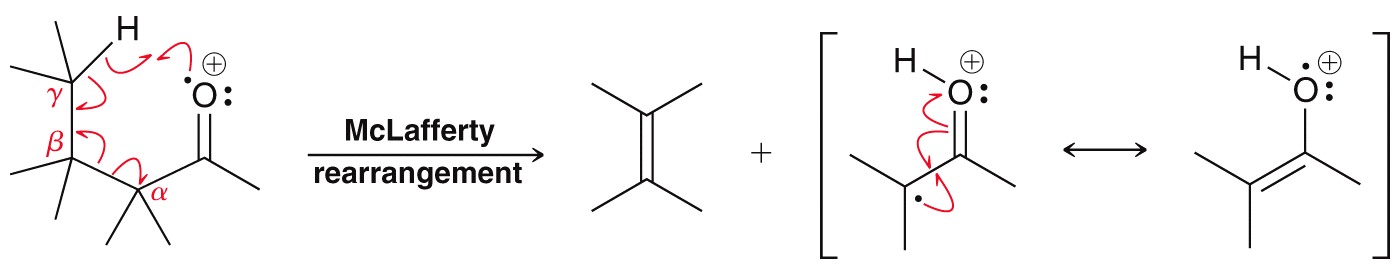 Copyright © 2015 John Wiley & Sons, Inc. All rights reserved.
Unnumbered 15 p716
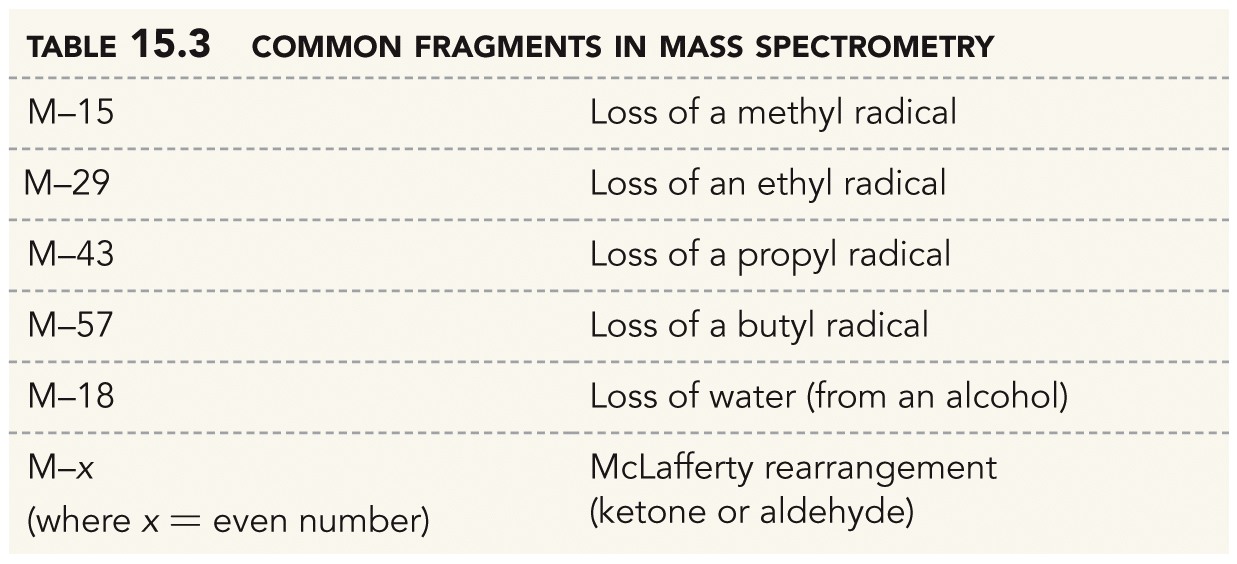 Copyright © 2015 John Wiley & Sons, Inc. All rights reserved.
Table 15.3
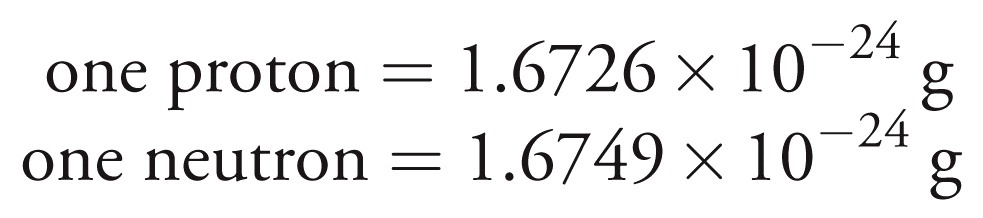 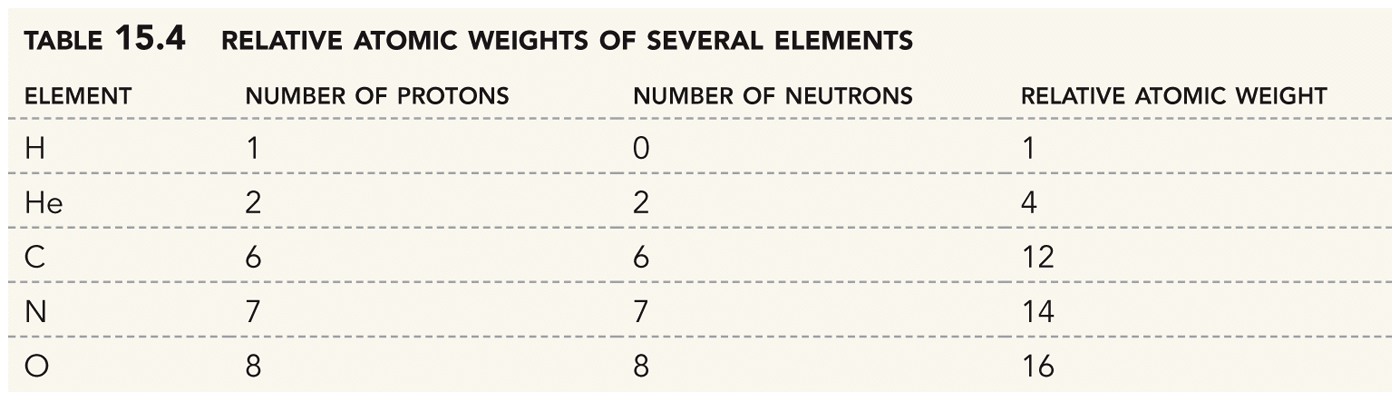 Copyright © 2015 John Wiley & Sons, Inc. All rights reserved.
Unnumbered 15 p717
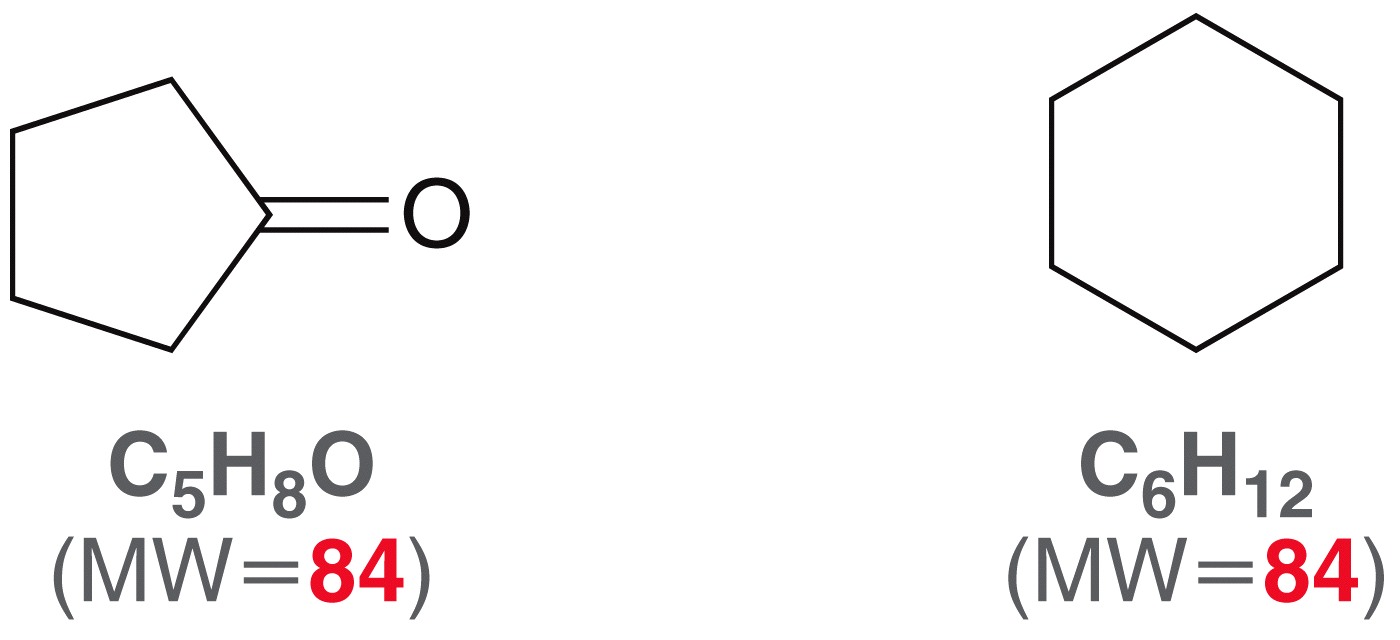 Copyright © 2015 John Wiley & Sons, Inc. All rights reserved.
Unnumbered 15 p718
High Resolution MS (HRMS)
Low resolution mass spectrometers report m/z values to the nearest whole number. High resolution mass spectrometers measure m/z ratios to four (or more) decimal places.
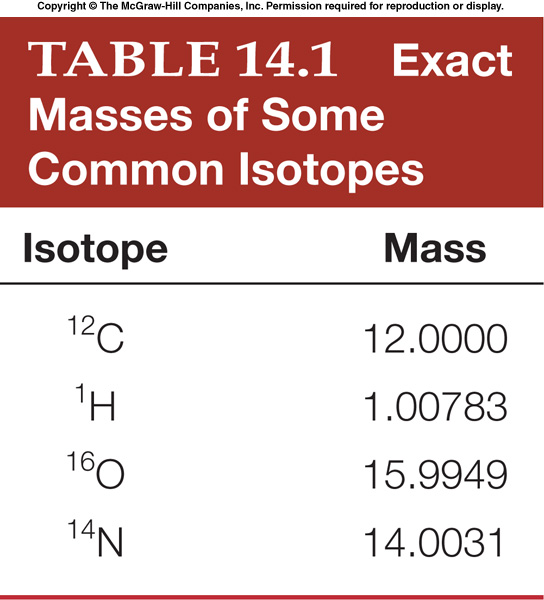 This is valuable because no two molecular formulas have the same exact molecular weight.
Exact MWs can be calculated using exact isotope masses. Table 14.1
Thus HRMS is a way to determine chemical formula!
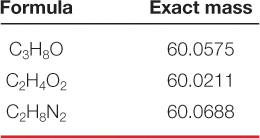 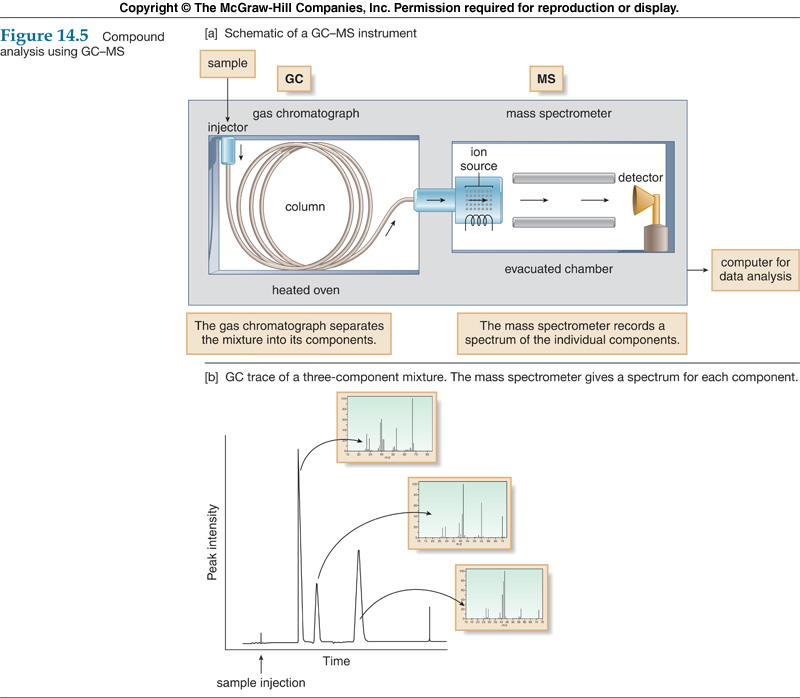 GC-MS